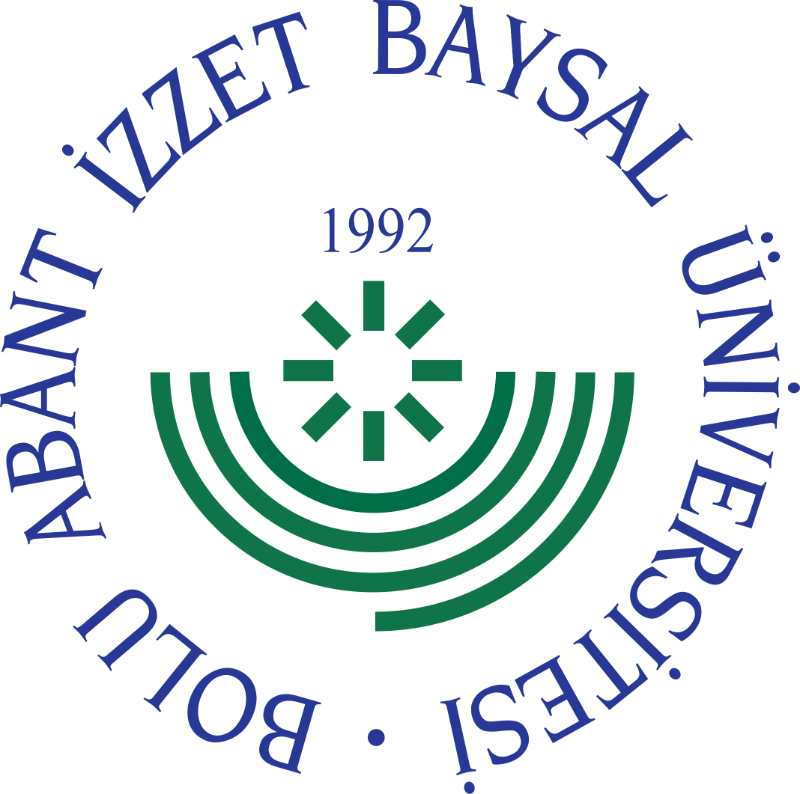 LİSANSÜSTÜ EĞİTİM ENSTİTÜSÜ TEZSİZ YÜKSEK LİSANS SÜRECİ
DÖNEM PROJESİ
30 AKTS 
Dönem projesi değerlendirme
(Azami Süre Sonu)
DERS DÖNEMİ
30 AKTS ders 
Proje danışmanı ataması
(1. dönemin sonuna kadar)
DERS DÖNEMİ
30 AKTS ders 
Dönem projesi konu önerisi
(Normal süre sonu)
Tezsiz yüksek lisans  programından mezun olabilmek için öğrencinin tabi olduğu öğretim planında yer alan zorunlu/seçmeli dersleri başarması ve en az 90 AKTS’yi tamamlaması gereklidir.
Dönem projesi döneminde, danışmanın açtığı «Dönem Projesi» dersi alınmalıdır. 
Birinci dönemde en fazla 30 AKTS sonraki dönemlerde en fazla 60 AKTS alınabilir.
DÖNEM PROJESİ VE MEZUNİYET
Öğrenci, dönem projesi dersini alındığı yarıyılda  bir proje ve/veya rapor hazırlamalıdır.
Dönem projesi Enstitü dönem projesi yazım kılavuzuna göre  hazırlanmalıdır.
Öğrenci hazırladığı «Enstitü dönem projesi değerlendirme formu» ve «ciltlenmiş dönem projesi» anabilim dalı kanalı ile enstitüye iletilmelidir.
Öğrenci formlarına enstitü web sayfasında bulunan online işlemler menüsünden ulaşabilirsiniz. 
Doktora süreçleri ile ilgili daha ayrıntılı bilgiye ve programdan ilişik kesilmesine neden olan hususlara BAİBÜ Lisansüstü Eğitim-Öğretim Yönetmeliği ulaşabilirsiniz..